Модифікаційна мінливість
Розрізняють такі мінливості:Неспадкова мінливість - зміни  фенотипу пов'язані з впливом умов середовища без зміни генотипу.Спадкова мінливість-зміни фенотипу пов'язані із змінами генотипу.Неспадкова                                                Спадкова
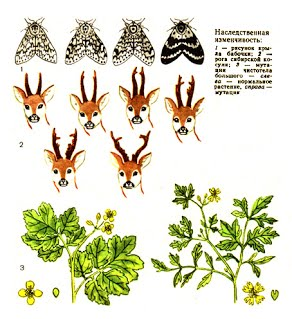 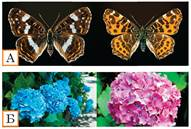 Порівняльна характеристика спадкової і не спадкової мінливості
Модифікаційна мінливість - зміни у фенотипі організму, що у більшості випадків носять пристосувальний характер та утворюються внаслідок взаємодії генотипу із навколишнім середовищем.
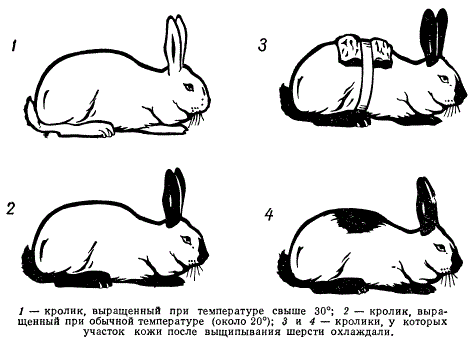 Властивості модифікаційУ всіх рослин стрілолисту, занурених у воду, утворюються довгі й тонкі листки, а у тих, які ростуть на суходолі - вони стрілоподібні. У рослин стрілолисту, занурених у воду частково, формуються листки обох типів.Подібне явище характерне для водяного плаваючого горіха та лотоса горіхоносного, вони мають різну форму: у лотоса в воді довгі тонкі листки ланцетовидної форми, а у водяного горіха-порізані перисті.
Стрілолист над водою                    Під водою
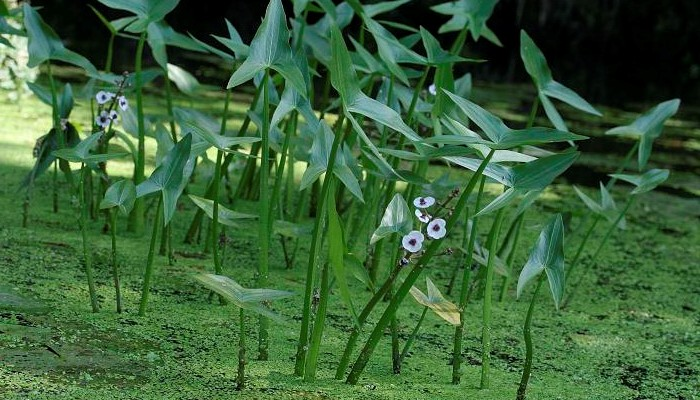 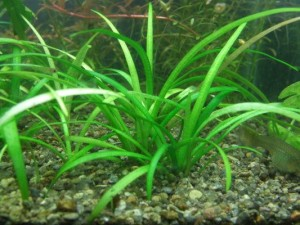 Август Вейсман (1834-1914) – німецький зоолог і теоретик еволюційного вчення.
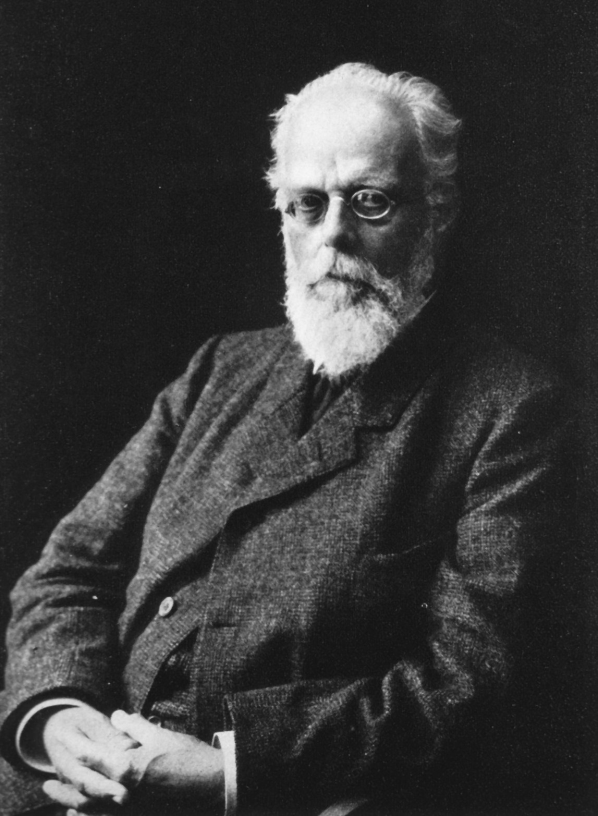 Основні його роботи присвячені                                                питанням спадковості та                                              індивідуального розвитку. Він                                                 довів, що фактори зовнішнього      середовища не впливають на         властивості генів, які передаються                                      наступним поколінням. Тому                                          модифікації не успадковуються.                                        Протягом багатьох поколінь він                                   відрізав мишам хвости, але у                                безхвостих батьків завжди                                            народжувалися хвостаті нащадки.
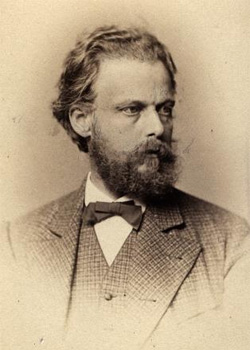 Модифікації можуть зникати протягом життя особин, якщо припиняється дія фактора який їх спричиняє.
Різний загар у людини
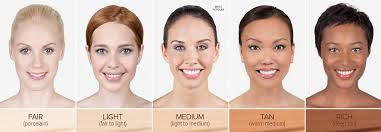 Модифікації спрямовані на пристосування організмів до змін дії тих чи інших факторів довкілля.Зміна шерсті ссавців під час осіннього линяння на густішу забезпечує захист від дії низьких температур.
Линяння вовка та зайця з зимової шерсті на літній період
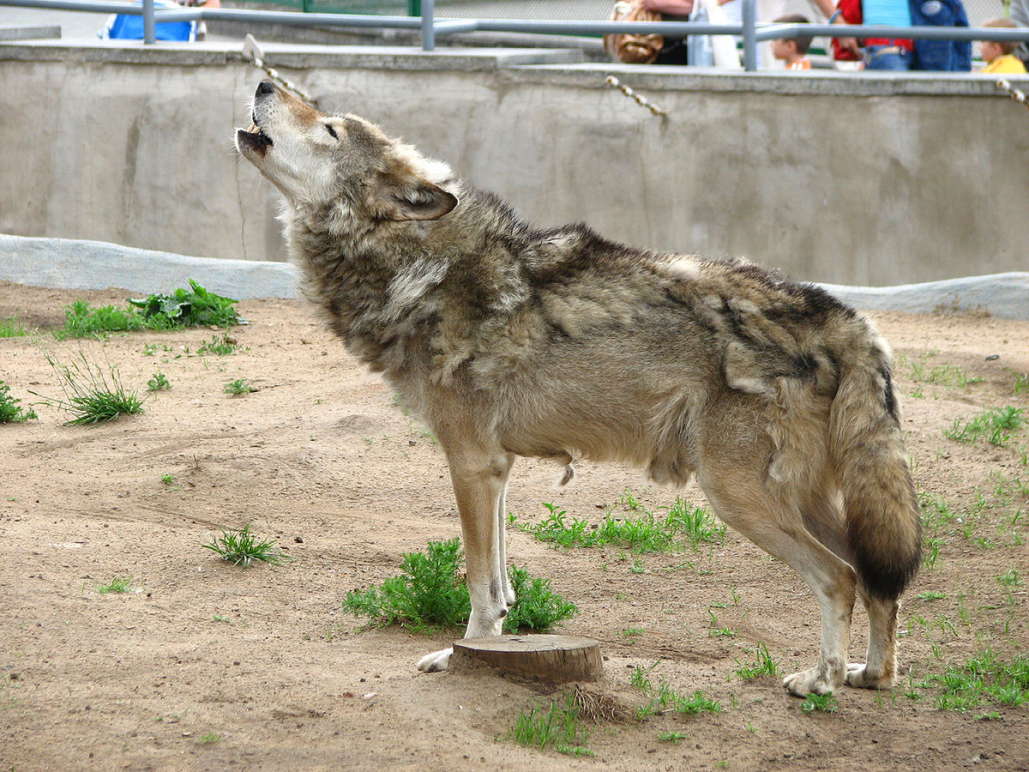 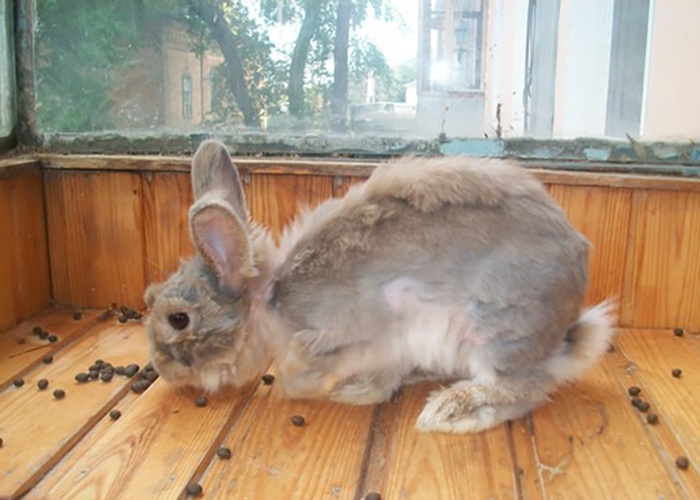 Умовна класифікація модифікаційної мінливості
За характером змін в організмі
Морфологічні зміни
Фізіологічні та біохімічні адаптації — гомеостаз
За спектром норми реакції
Вузькі
Широкі
За значенням
Пристосувальні модифікації
Морфози
Фенокопії
За тривалістю
Спостерігаються лише у особин, які зазнали впливу певних чинників навколишнього середовища (однотермінові)
Спостерігаються у нащадків цих особин (тривалі модифікації) протягом певної кількості поколінь
Межі модифікаційної мінливості ознак, зумовлені генотипом організму, називаються нормою реакції.
Варіаційний ряд – це ряд модифікаційної мінливості ознаки, утворений варіантами, розташованими у певній послідовності збільшення або зменшення вираженості  ознаки.
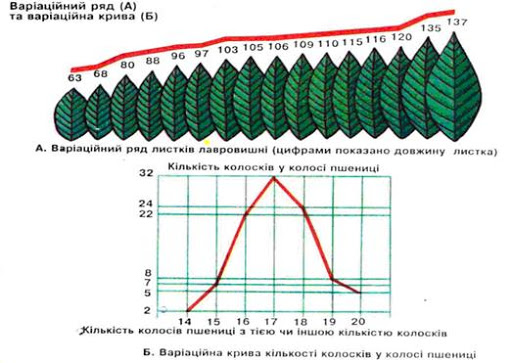 Висновок: 1.Неспадкова мінливість називається модифікаційною.2. Модифікації не пов'язані зі змінами генотипу і мають адаптивний характер.3.Кількісні показники модифікаційних змін кожної ознаки можуть варіювати лише в певних межах, які визначаються генотипом.
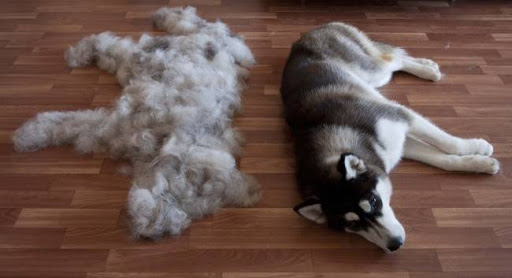 Линька у собаки